The REALTOR® Code of Ethics 
New Member Orientation Program
HISTORY AND BACKGROUND
History and Background 
of the Code of Ethics
The NATIONAL ASSOCIATION OF REALTORS® formed in 1908.
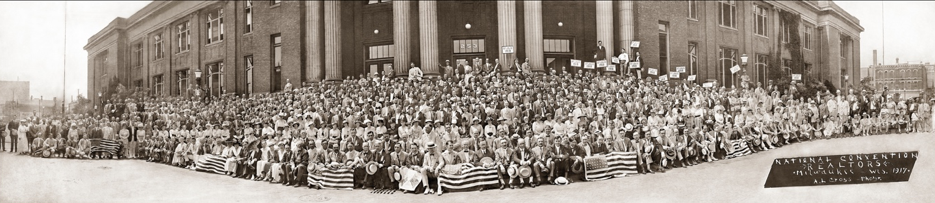 History and Background 
of the Code of Ethics
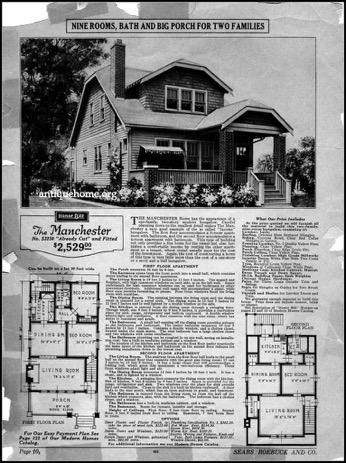 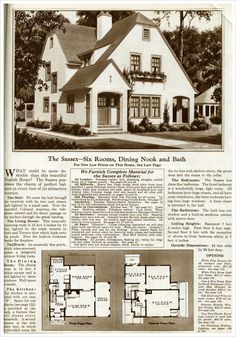 At that time…

No license laws.
Real estate industry had a history of speculation, exploitation, and disorder.
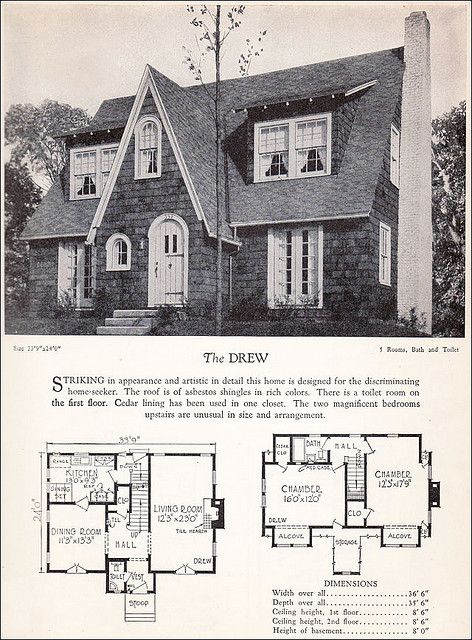 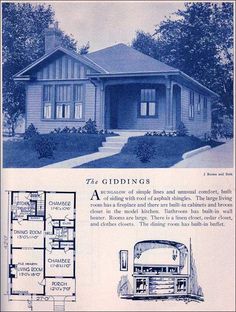 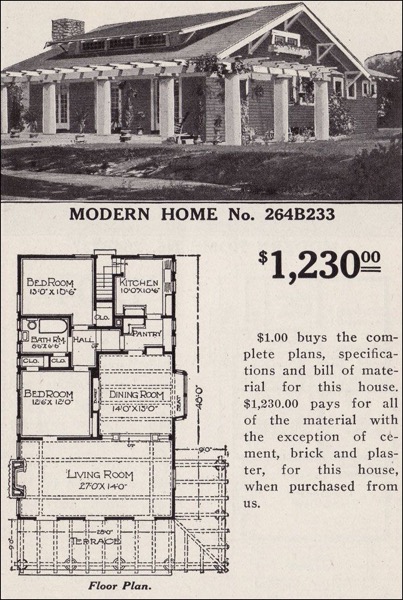 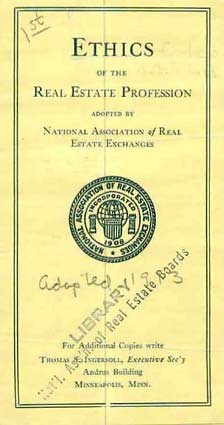 History and Background 
of the Code of Ethics
Code was adopted in 1913 to establish a professional standard of conduct.
Code of Ethics formed the basis for many license laws.
History and Background 
of the Code of Ethics
From its inception, the Code of Ethics required arbitration of monetary disputes between REALTORS®.
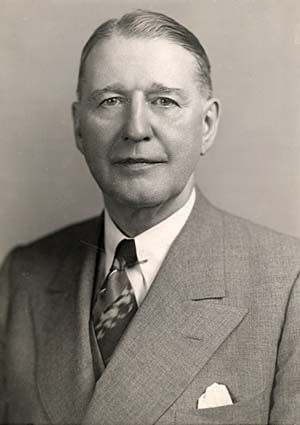 NAR Executive Vice President 
Herbert U. Nelson in 1935
THE PREAMBLE
Under all is the land…
The Preamble
The Golden Rule
Widely allocated ownership” and “widest distribution of land ownership”
Maintain and improve the standards of their calling.
The Preamble
Share with fellow REALTORS a common responsibility for the integrity and honor of the real estate profession.
Strive to become and remain informed on issues affecting 
     real estate.
Willingly share the fruit of your experience and study with others
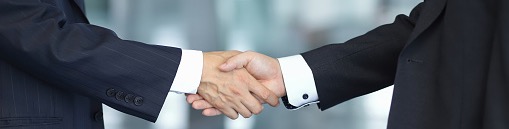 The Preamble
Identify and take steps to eliminate practices which may damage the public or which might discredit or bring dishonor to the real estate profession.
Urge exclusive representation of clients.
Do not attempt to gain any unfair advantage over competitors.
Refrain from making unsolicited comments about other practitioners.
The Preamble
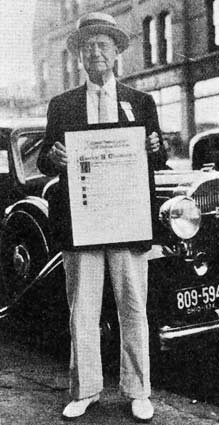 If an opinion is sought about a competitor (or the REALTOR® believes comment is necessary), the opinion should be offered in an objective, professional manner.
The term REALTOR® stands for competency, fairness, high integrity, moral conduct in business relations.
No inducement of profit and no instruction from clients can justify departure from these ideals.
Charles N. Chadbourn of Minneapolis, who coined the term REALTOR® in 1916.
The Preamble
The Preamble can not be the basis for disciplining a REALTOR®.
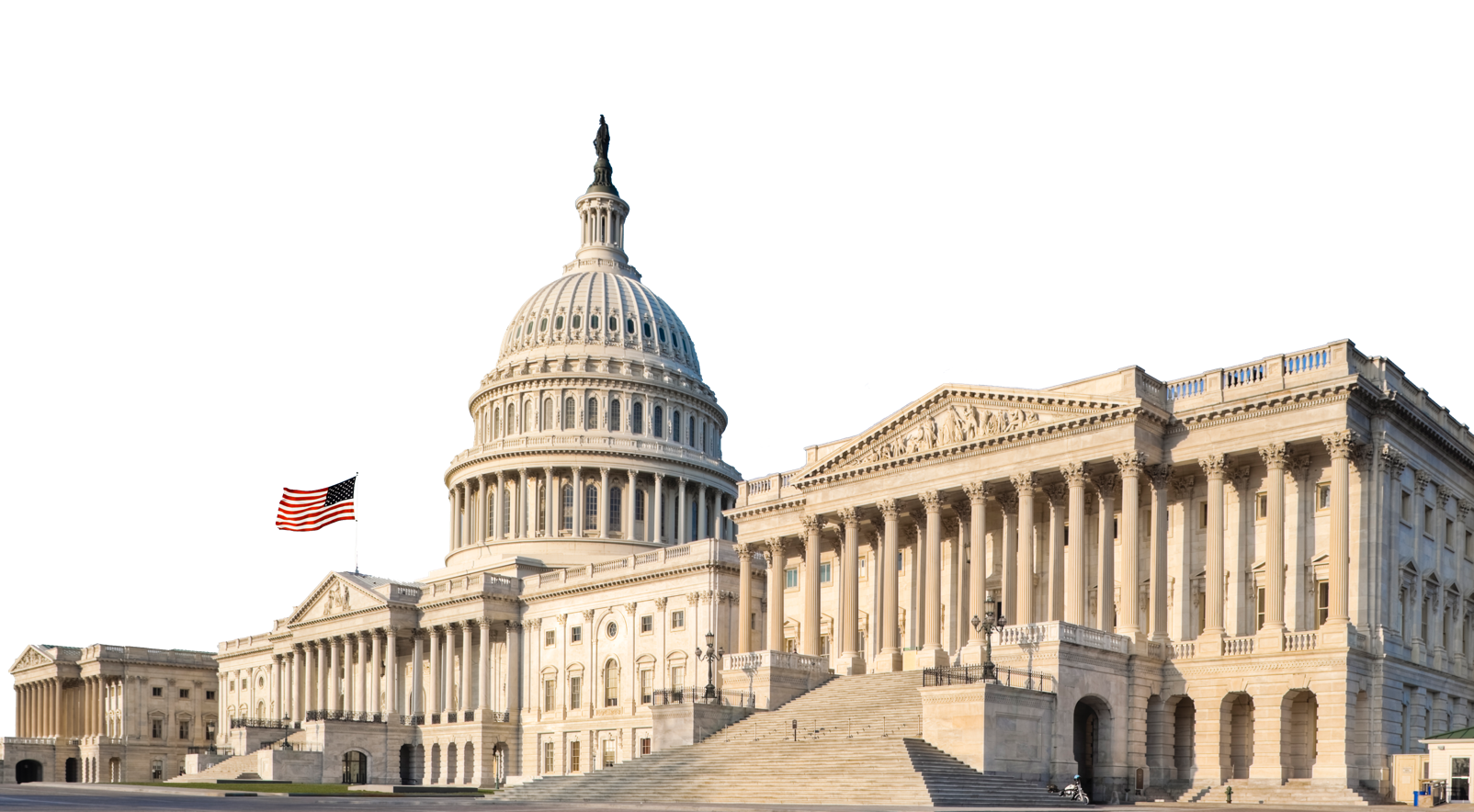 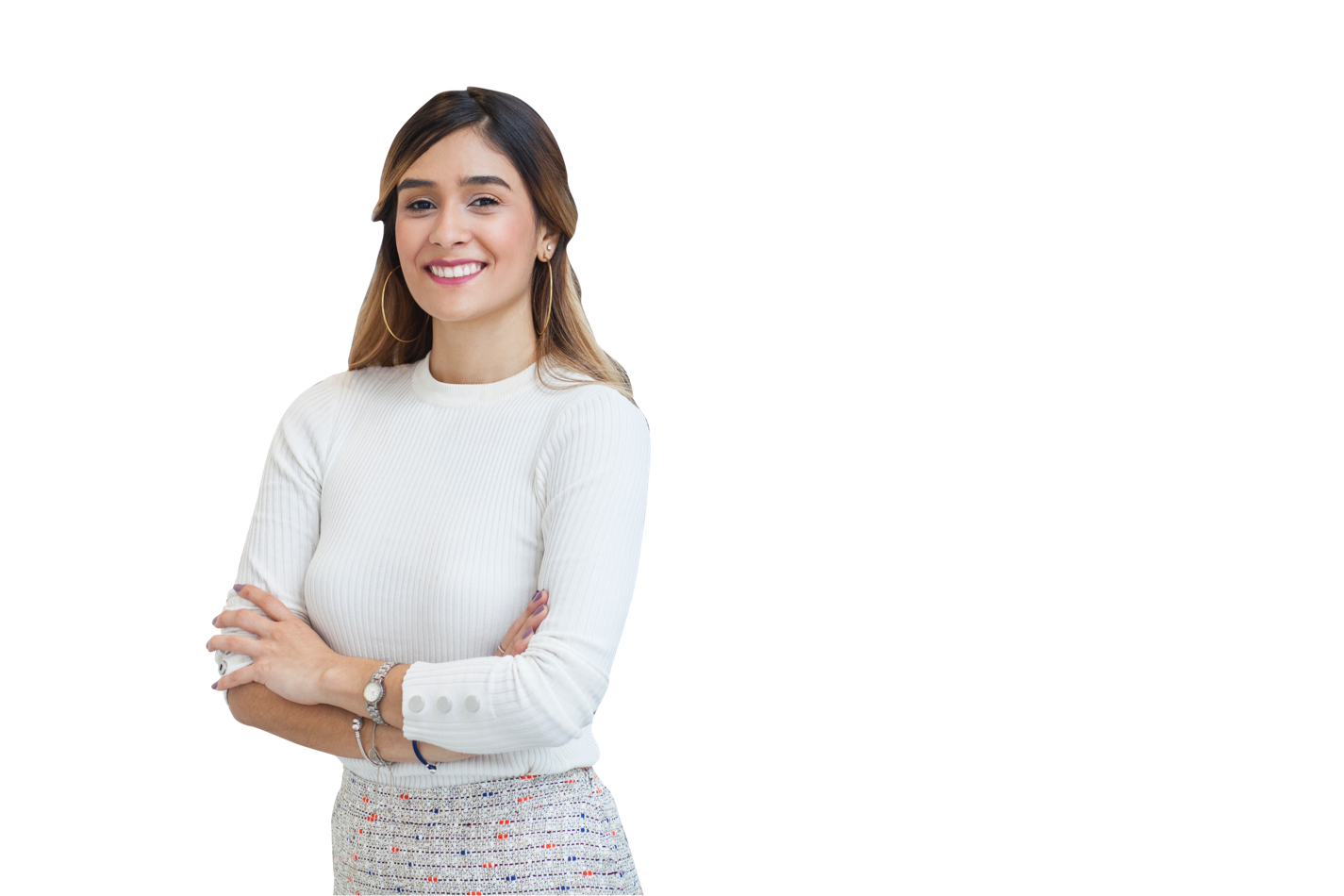 BUSINESS ETHICS
Business Ethics
Industry codes
Company policies
Individual moral values
Business ethics and legal standards
Business ethics and the REALTOR® Code of Ethics
Business Ethics
All REALTORS® regardless of their specialty in the real estate business (appraisal, property management, etc.) are bound by the duties in the REALTORS®’ Code of Ethics.
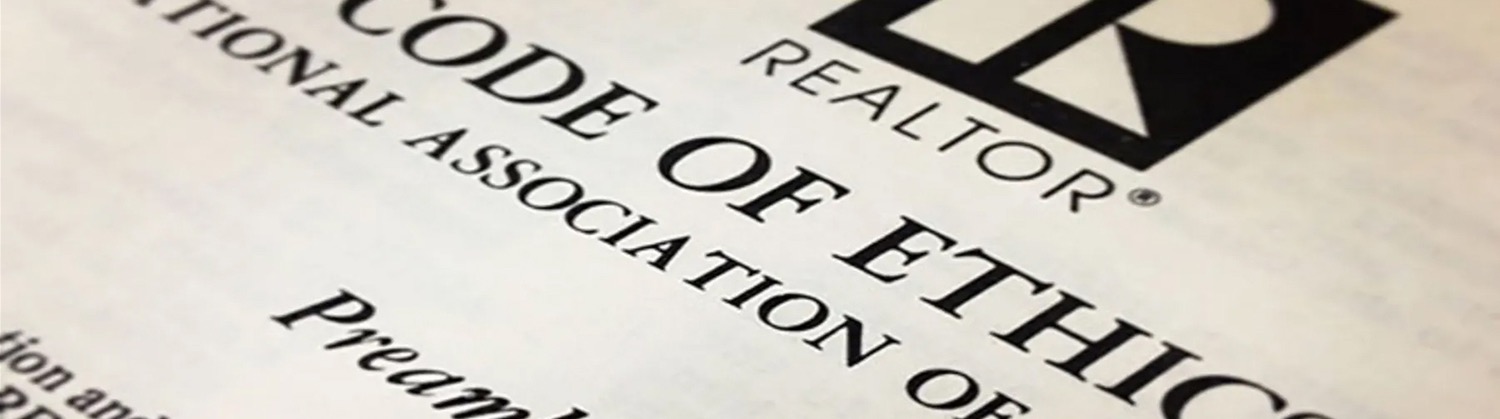 STRUCTURE OF THE CODE
The Three Major Sections
Duties to Clients and Customers
Duties to the Public
Duties to REALTORS®
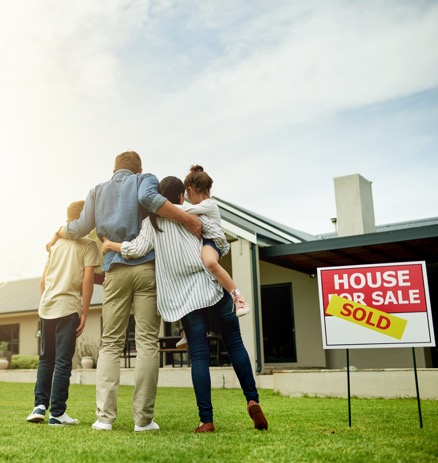 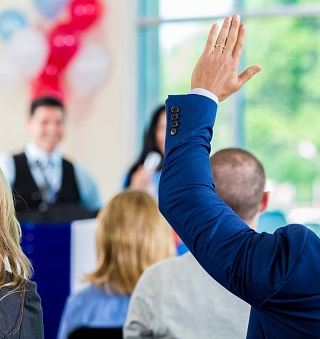 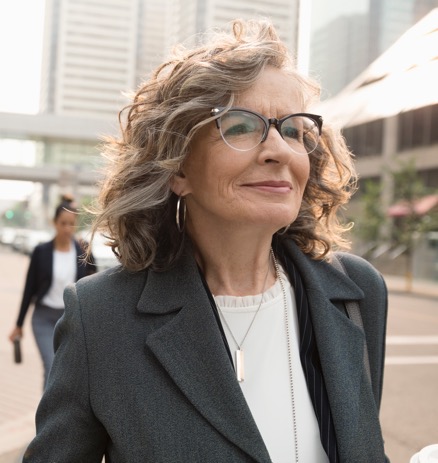 The Structure of the Code of Ethics
Three Sections
	- Broad statements of ethical principles
Standards of Practice
	- Support, interpret, and amplify the Articles under which they are stated
The Structure of the Code of Ethics
Case Interpretations
	- Specific fact situations to which the Articles and/or Standards of Practice 
	     are applied
Standards of Practice
	- Only Articles of the Code can be violated, though Standards of Practice  
      	     can be cited in support of an alleged violation
ETHICS/ARBITRATION
Pathways of Professionalism
Three major sections:

Respect for public
Respect for property
Respect for peers
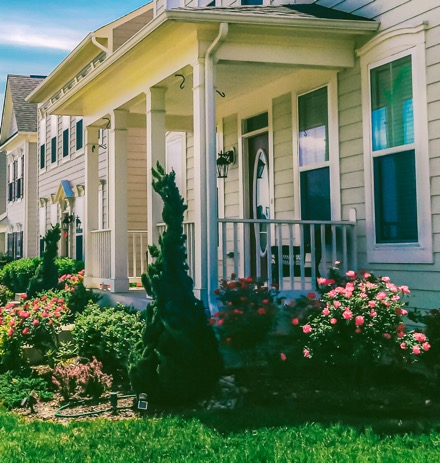 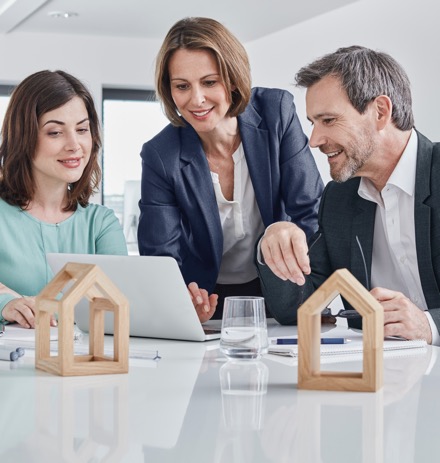 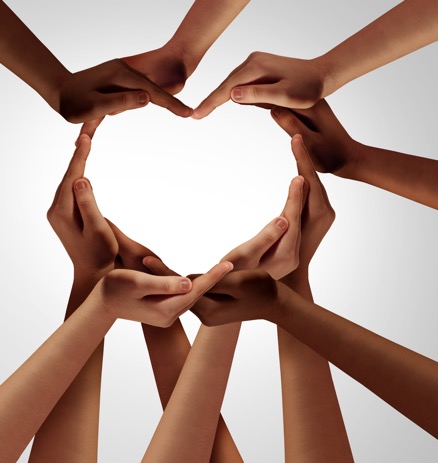 Ethics or Arbitration
Ethics: Basic Issue
	- Is there a possible violation of the Code of Ethics?
Arbitration: Basic Issue
	- Is there an arbitrable issue, that is, a money dispute?
	- Typically a dispute over which REALTOR ® is entitled to the cooperative 	     commission in a transaction.
The Ethics Enforcement Process
Who can file a complaint?
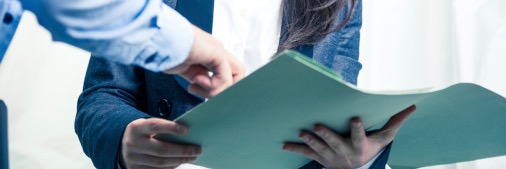 The Grievance Committee
A screening committee comprised of members of the Association appointed to the committee.
Key question for the Grievance Committee:
	
	If the allegations in the complaint were taken as true on their face, is it 	possible that a violation of the Code of Ethics occurred?
Professional Standards 
Hearing Panel
Function is to conduct a full “due process” hearing with 
     sworn testimony, witnesses and evidence.
Hearing Panel is comprised of members of the Professional Standards Committee.
Professional Standards 
Hearing Panel
After conducting a hearing, the Hearing Panel decides whether there was a violation of the Code of Ethics, proven by clear, strong and convincing proof.
If the Hearing Panel finds a violation of the Code of Ethics, the Panel then determines the discipline to be imposed on the violator (respondent).
Authorized Discipline(and administrative processing fees)
Letter of Warning
Letter of Reprimand
Education
Fine not to exceed $15,000
Probation for one year or less
Suspension for not less than 30 days nor more than one year
Expulsion from membership for period of one to three years
Suspension or termination of MLS privileges
Administrative processing fee (if found in violation) not to exceed $500 (“Court Costs”)
Authorized Discipline(and administrative processing fees)
An administrative processing fee is not considered discipline.  
It is charged as part of the association’s adopted policy for enforcing the Code of Ethics.
It is not to be used on a case-by-case basis, but rather as an overall policy of the association.
Authorized Process
Request filed
Arbitration is conducted under Article 17 of the Code of Ethics and the state arbitration statute (if any).
Arbitrate, Don’t Litigate!
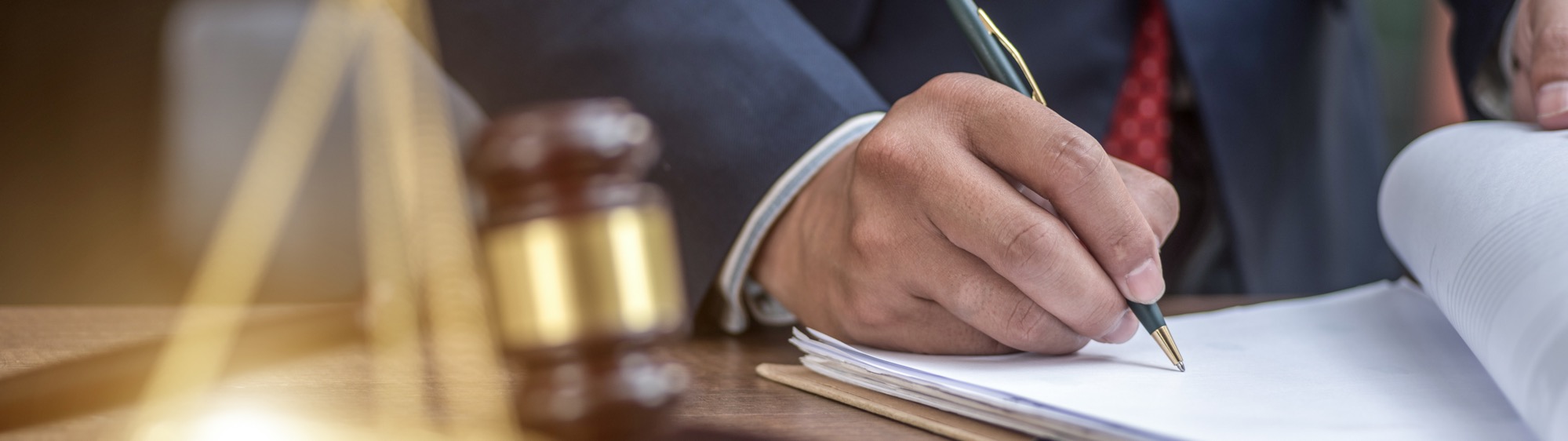 Authorized Process
Article 17 provides that arbitration occurs under the following circumstances:
	- Contractual disputes or specific non-contractual disputes
   		(see Standard of Practice 17-4);
	- Between REALTORS® (principals) associated with different firms;
	- Arising out of their relationship as REALTORS®
Grievance Committee
Committee performs a screening function similar to review of 
     ethics complaints.
Key question for the Grievance Committee:
	If the allegations in the request for arbitration were taken as true on 	their face, is the matter at issue related to a real estate transaction 	and is it properly arbitrable, i.e. is there some basis on which an award 	could be based?
MEDIATION
Mediation
A voluntary process in which disputing parties meet with a mediator appointed by the Association to create a mutually acceptable resolution of the dispute, rather than having a decision imposed by an arbitration hearing panel.
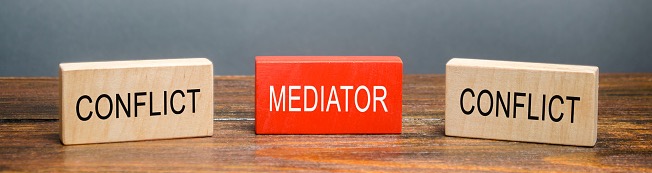 Mediation
Mediation can occur before or after the Grievance Committee reviews requests for arbitration, depending on local Association policy.
If a dispute is resolved in mediation, the parties sign an agreement spelling out the terms of the settlement, and no arbitration hearing is held.
Mediation
Mediation is the preferred dispute resolution system of the 
     NATIONAL ASSOCIATION OF REALTORS®.
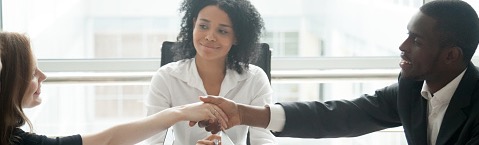 Mediation
Professional Standards 
Hearing Panel
Function is to conduct a full “due process” hearing with 
     sworn testimony, witnesses and evidence.
Hearing Panel is comprised of members of the Professional Standards Committee.
Professional Standards 
Hearing Panel
After the hearing, the Hearing Panel decides which REALTOR® is entitled to the award (typically a disputed commission in a transaction), proven by a preponderance of the evidence.
Payment of the Award
Generally, the award of the Panel in an arbitration case can be judicially enforced if not paid by the non-prevailing party.
Some associations have procedures requiring that awards by deposited with the association pending review of the hearing process or during legal challenge.
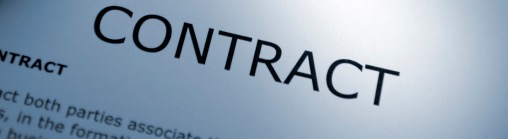 NAR’s Arbitration Guidelines
Found in the Code of Ethics and Arbitration Manual.
Guidance to Hearing Panels as to how to determine procuring cause in arbitration hearings.
Also referred to as “Suggested Factors for Consideration by a Hearing 
     Panel in Arbitration.”
Guidelines focus on “procuring cause” as the basis for resolving most commission disputes between brokers.
Key Factors in a Procuring 
Cause Dispute
No predetermined rule of entitlement may be established by an association.
Hearing Panels should consider the entire course of events.
Matters such as the first showing of the property, the writing of the successful offer or the existence of an agency relationship with the buyer are not, in themselves, exclusive determiners of procuring cause/entitlement.
Key Factors in a Procuring 
Cause Dispute
The key concepts of procuring cause are referenced in this definition from Black’s Law Dictionary, Fifth Edition:
 	“The proximate cause; the cause originating a series of events which, 	without break in their continuity, result in the accomplishment of the 	prime object.”
ARTICLES FROM THE 
CODE OF ETHICS
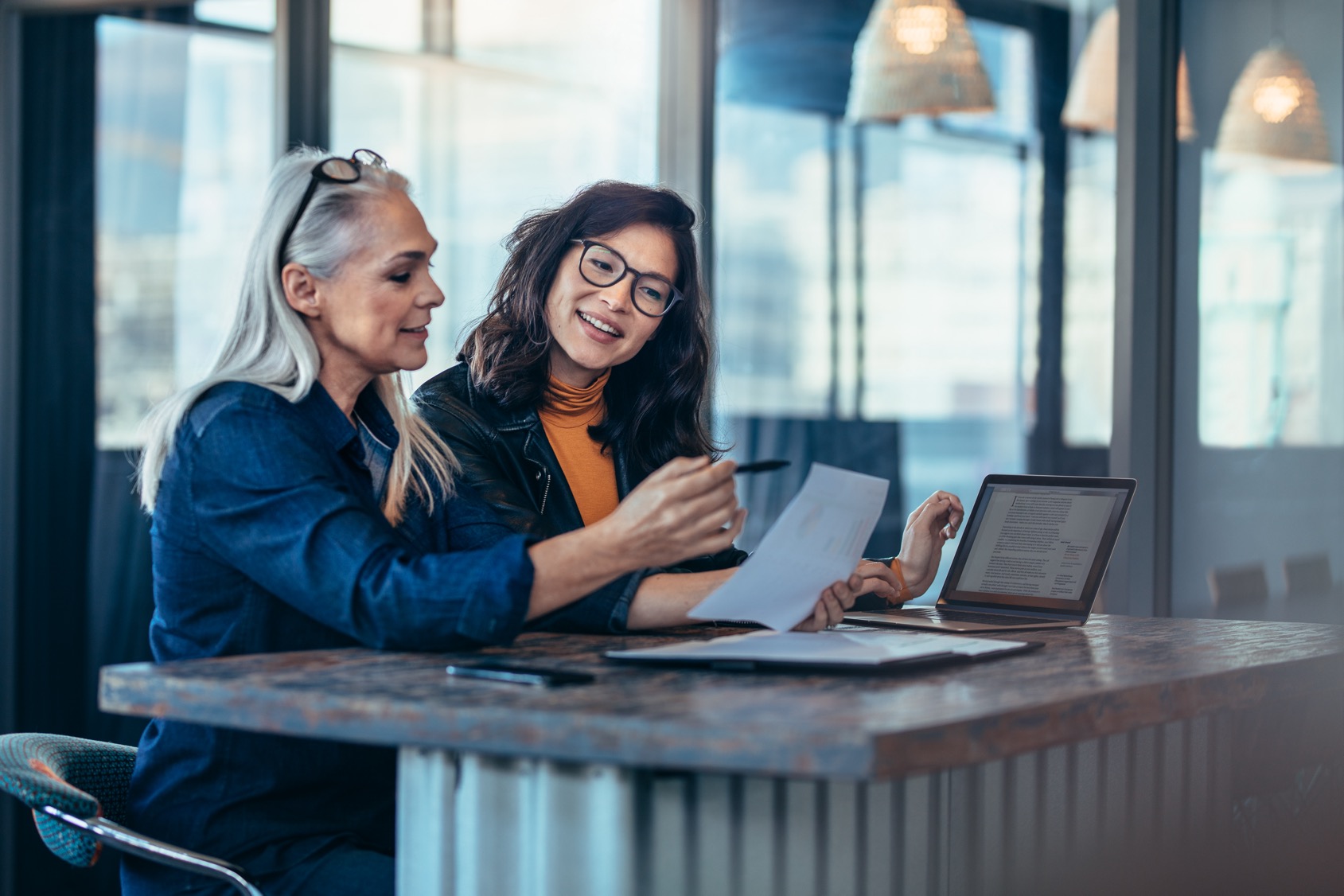 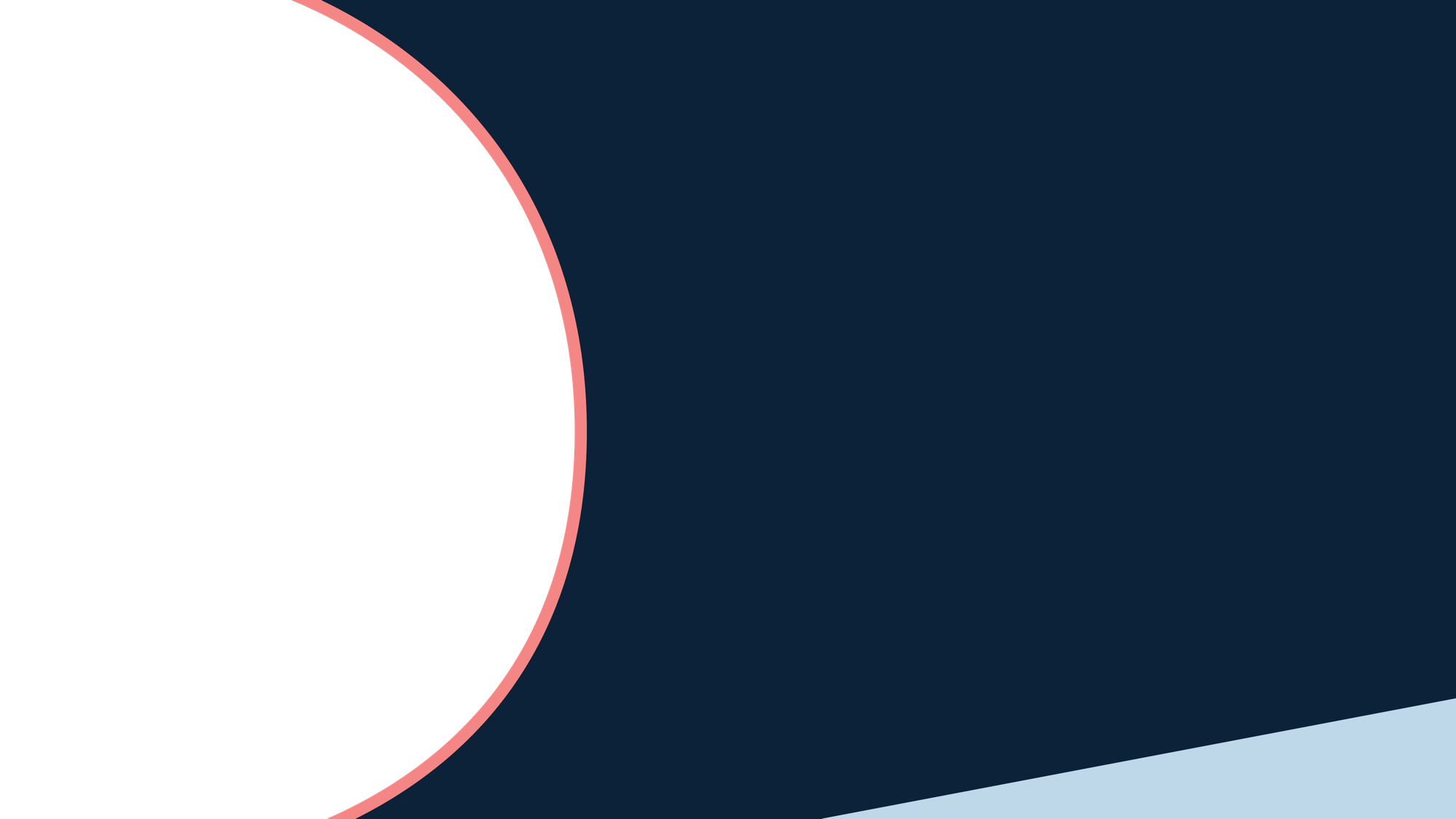 Article One
Protect and promote the interests of 
     the client.
This obligation to the client is primary;
But must treat all parties honestly, regardless of agency or non-agency relationship.
Standard of Practice 1-2 defines terms such as “client,” “customer,” “agent,” 
      and “broker.”
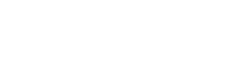 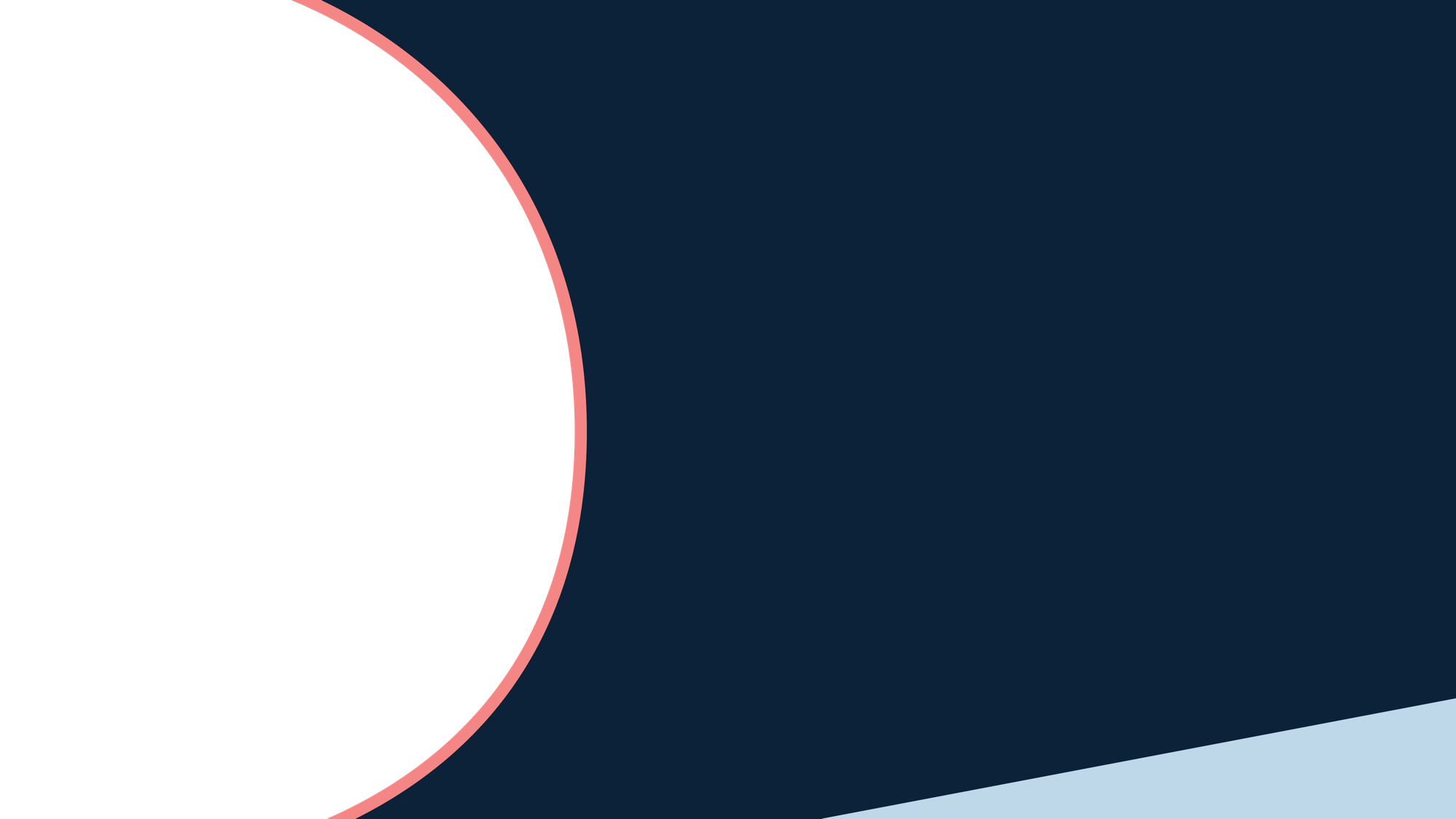 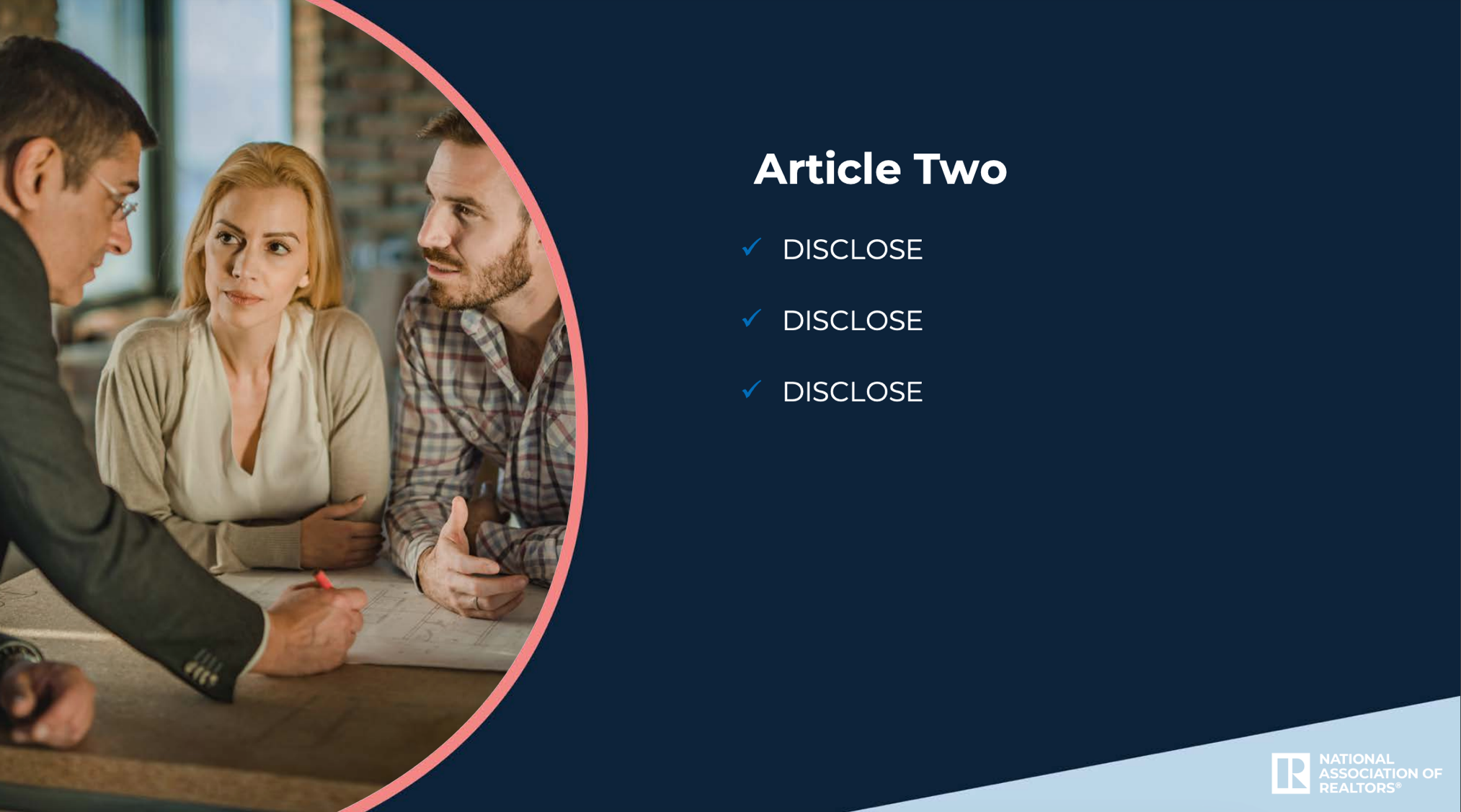 Article Two
DISCLOSE
DISCLOSE
DISCLOSE
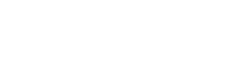 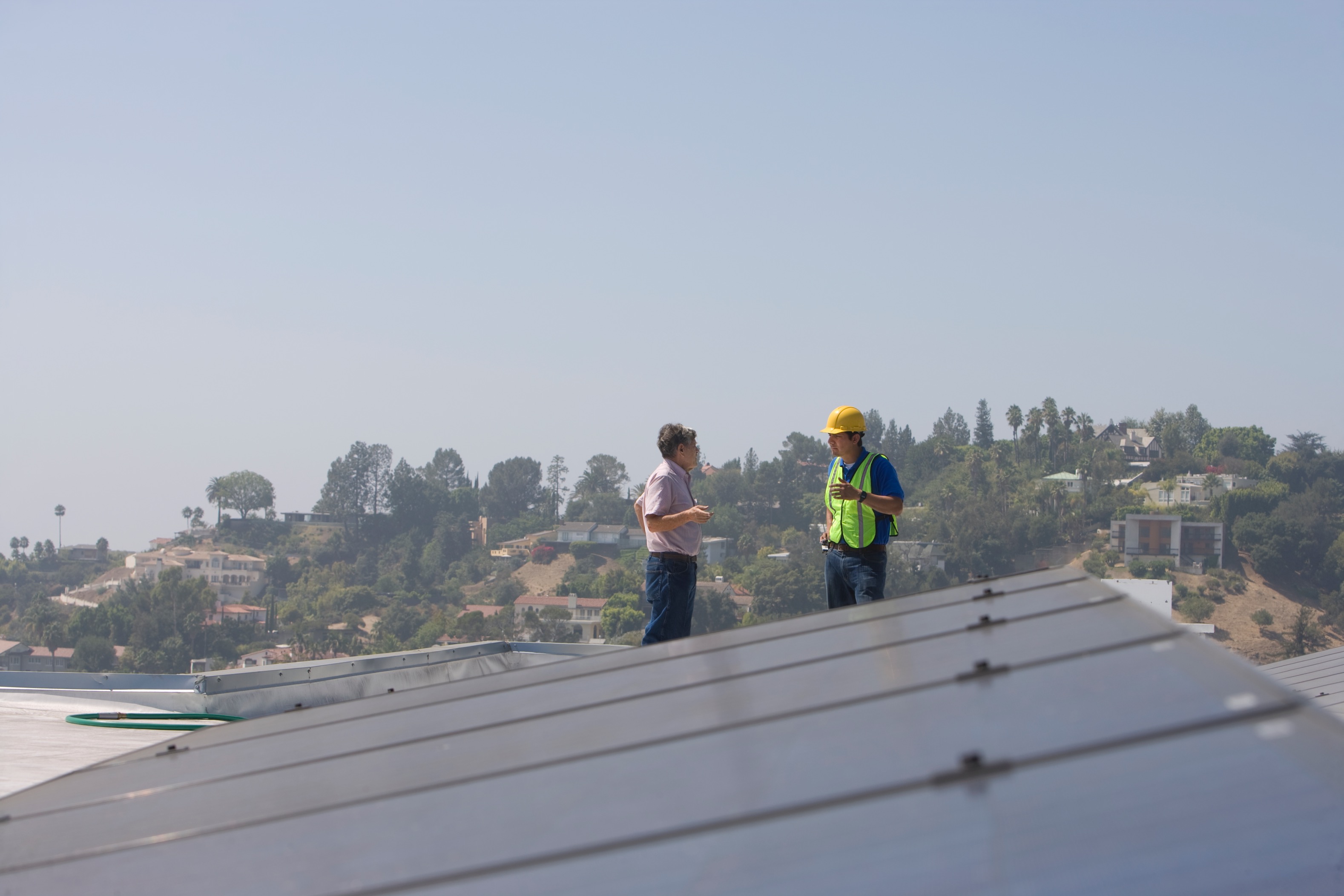 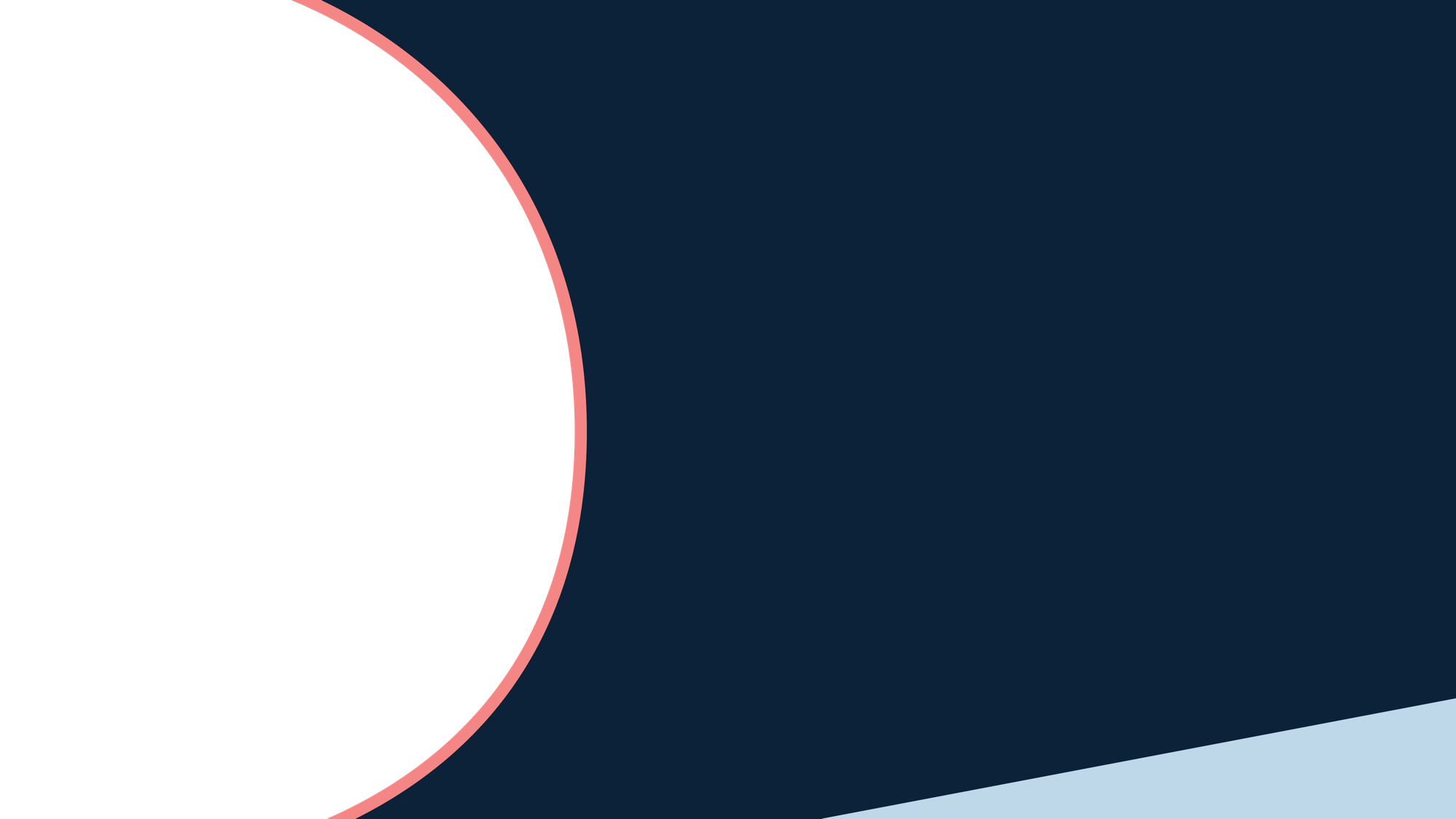 Article Two
Avoid exaggeration, misrepresentation, and concealment of pertinent facts about the property or the transaction;
But there is no obligation to discover latent defects, matters outside scope of license, or matters confidential under agency or non-agency relationships.
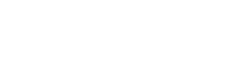 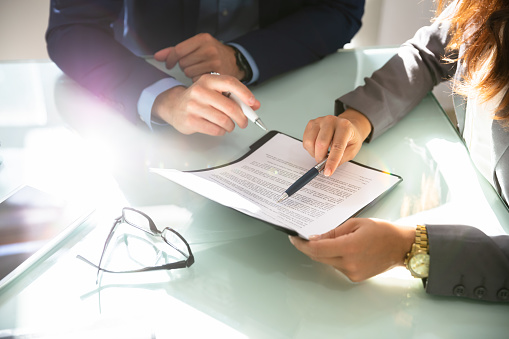 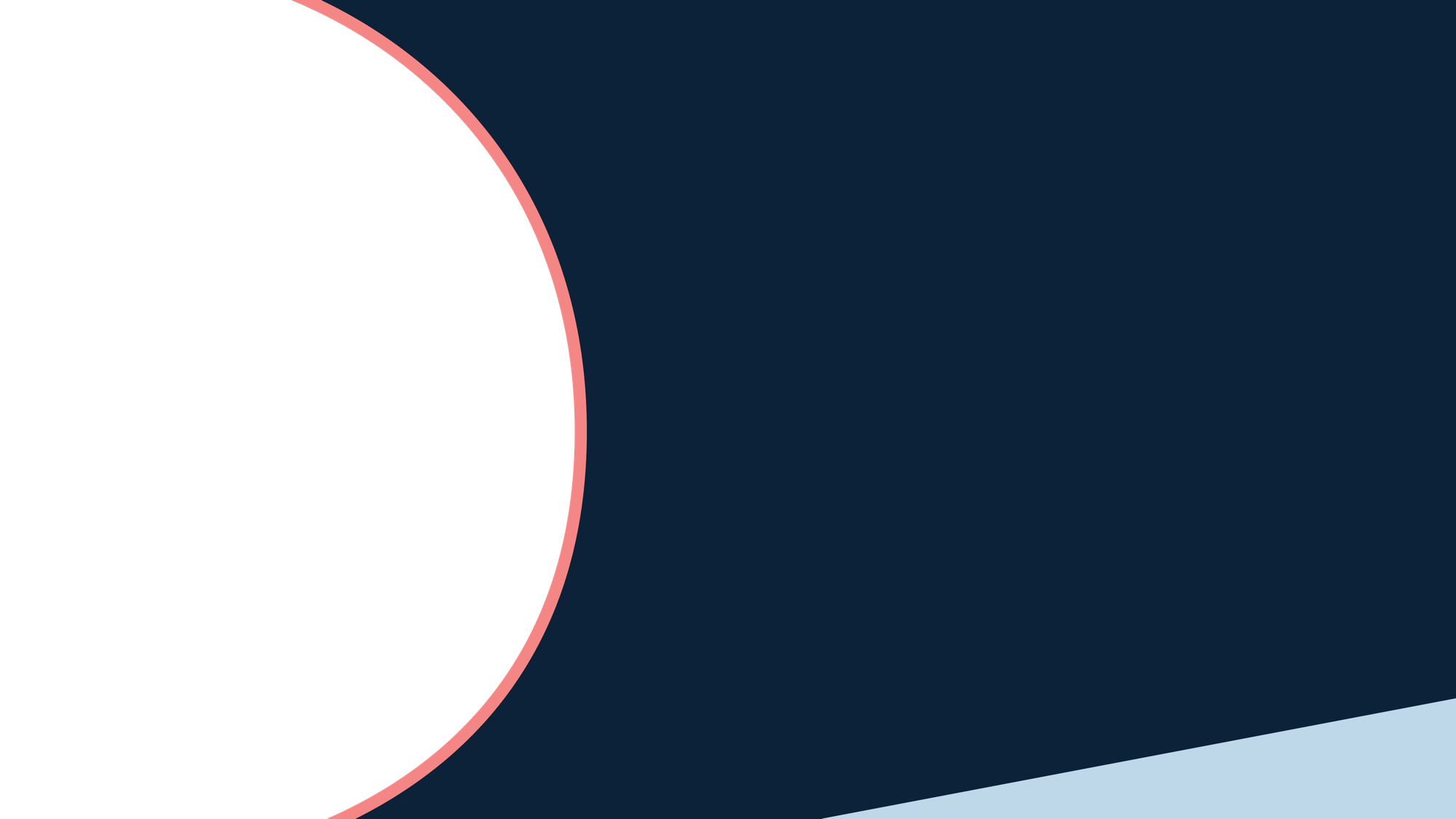 Article Nine
Agreements shall be in writing    whenever possible;
In clear and understandable language;
Expressing the specific terms, 
      conditions, obligations and commitments              
      of the parties.
A copy of each agreement shall be furnished to each party upon their signing or initialing.
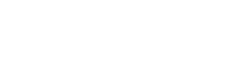 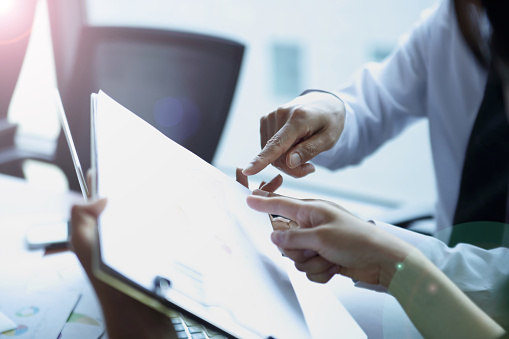 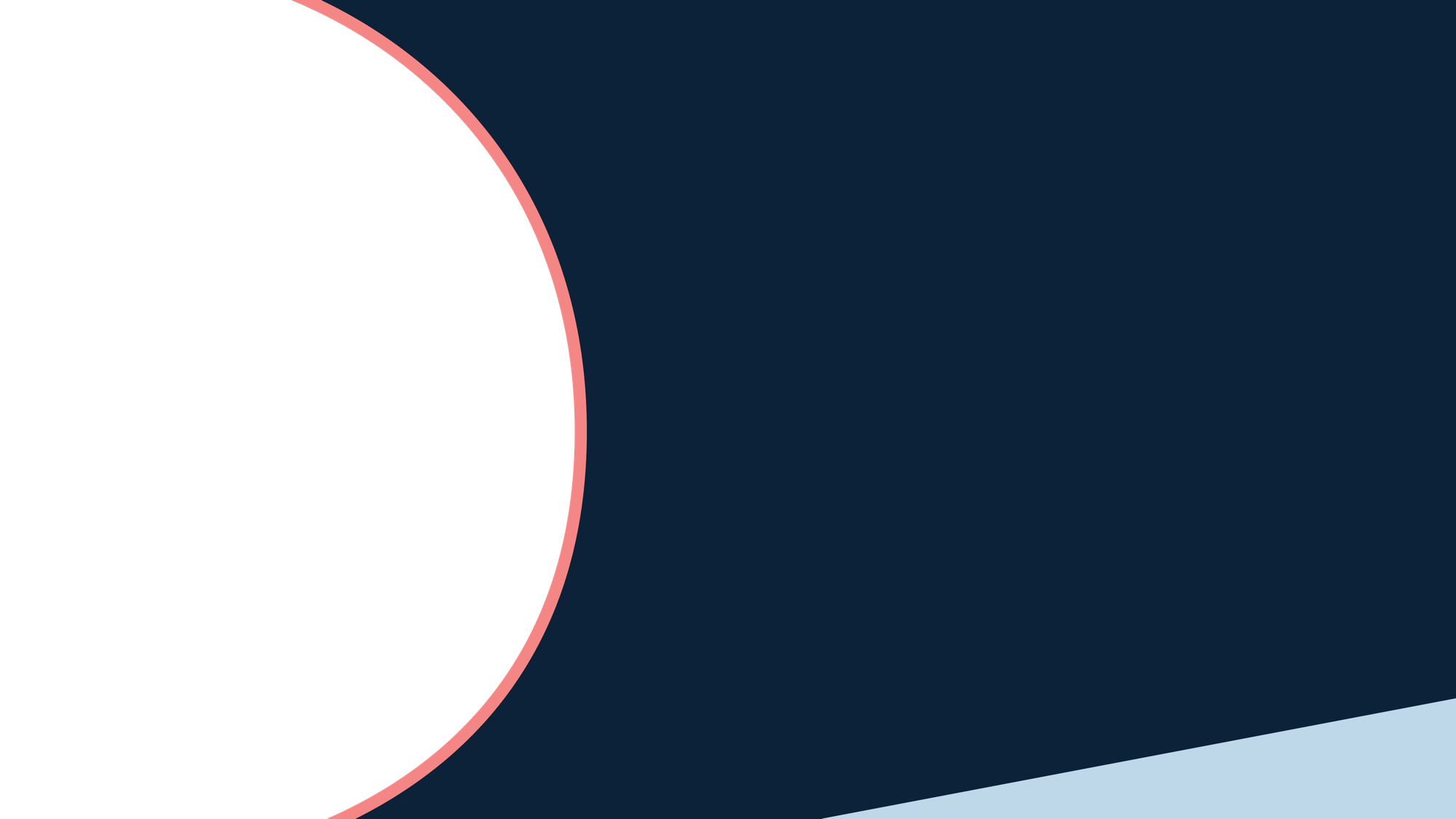 Article Nine
Standard of Practice 9-1 requires that reasonable care be used to keep documents current by use of written extensions and amendments.
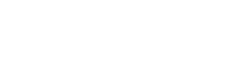 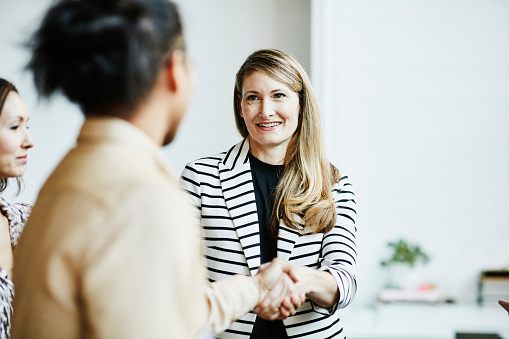 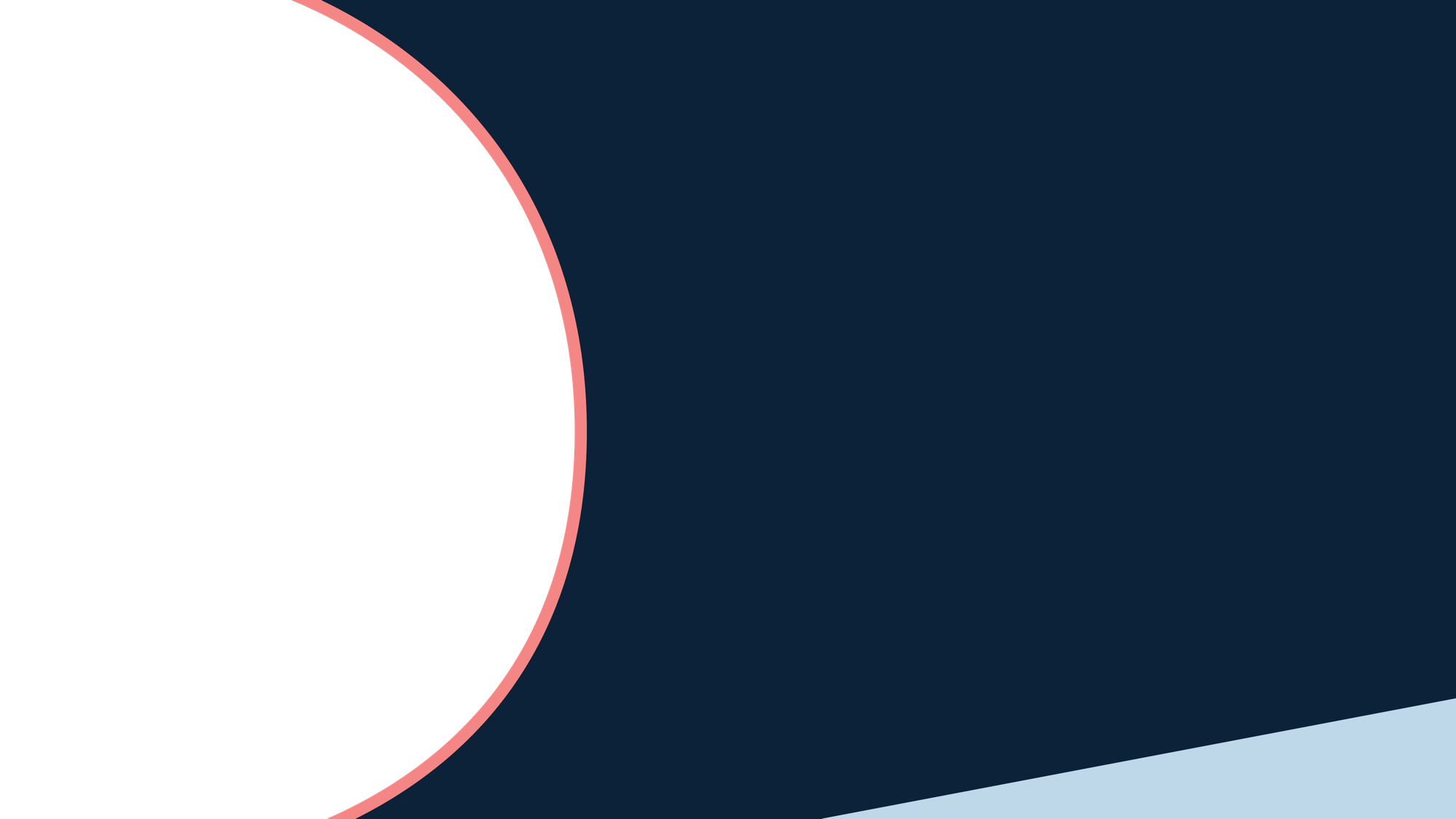 Article Twelve
Truth and Honesty in real estate communications.
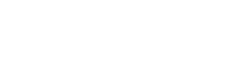 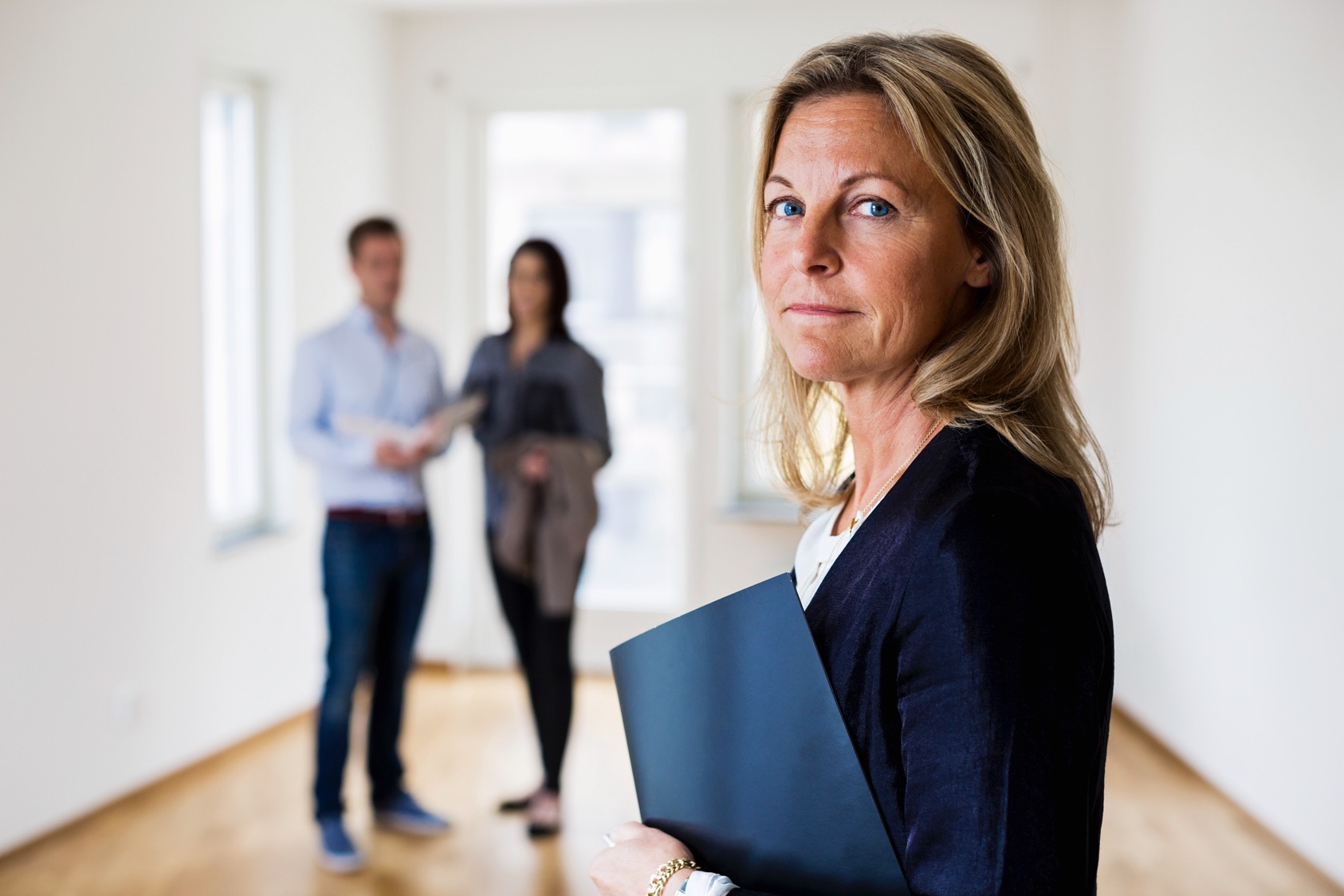 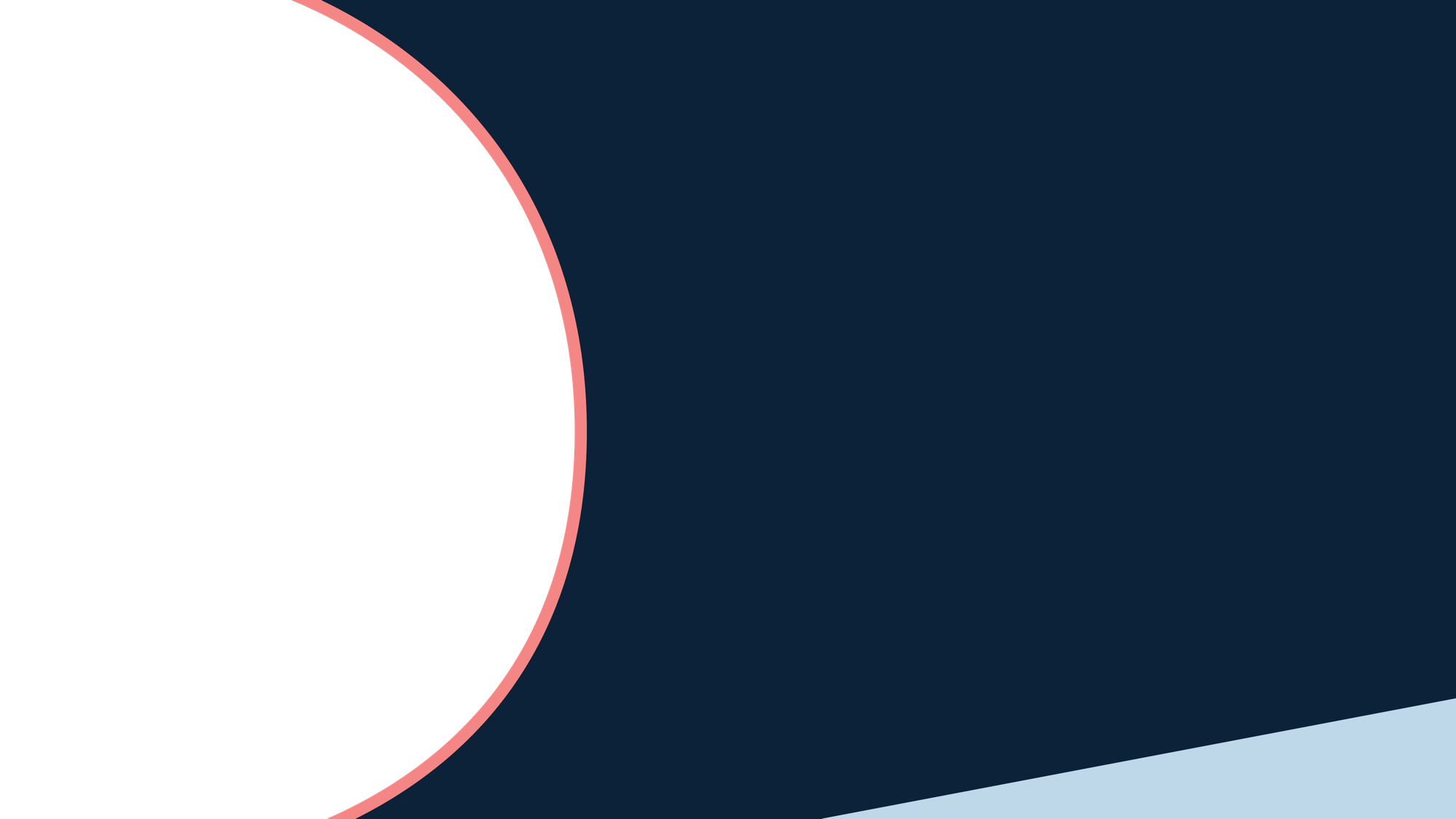 Article Twelve
Be honest and truthful in your real 
      estate communications.
Present a “true picture” in your advertising, marketing, and 
      other representations.
REALTORS® must ensure that their 
      status as real estate professionals in                
      readily apparent.
Recipients of all real estate communications must be notified that those communications are from a real estate professional.
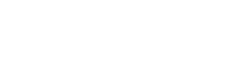 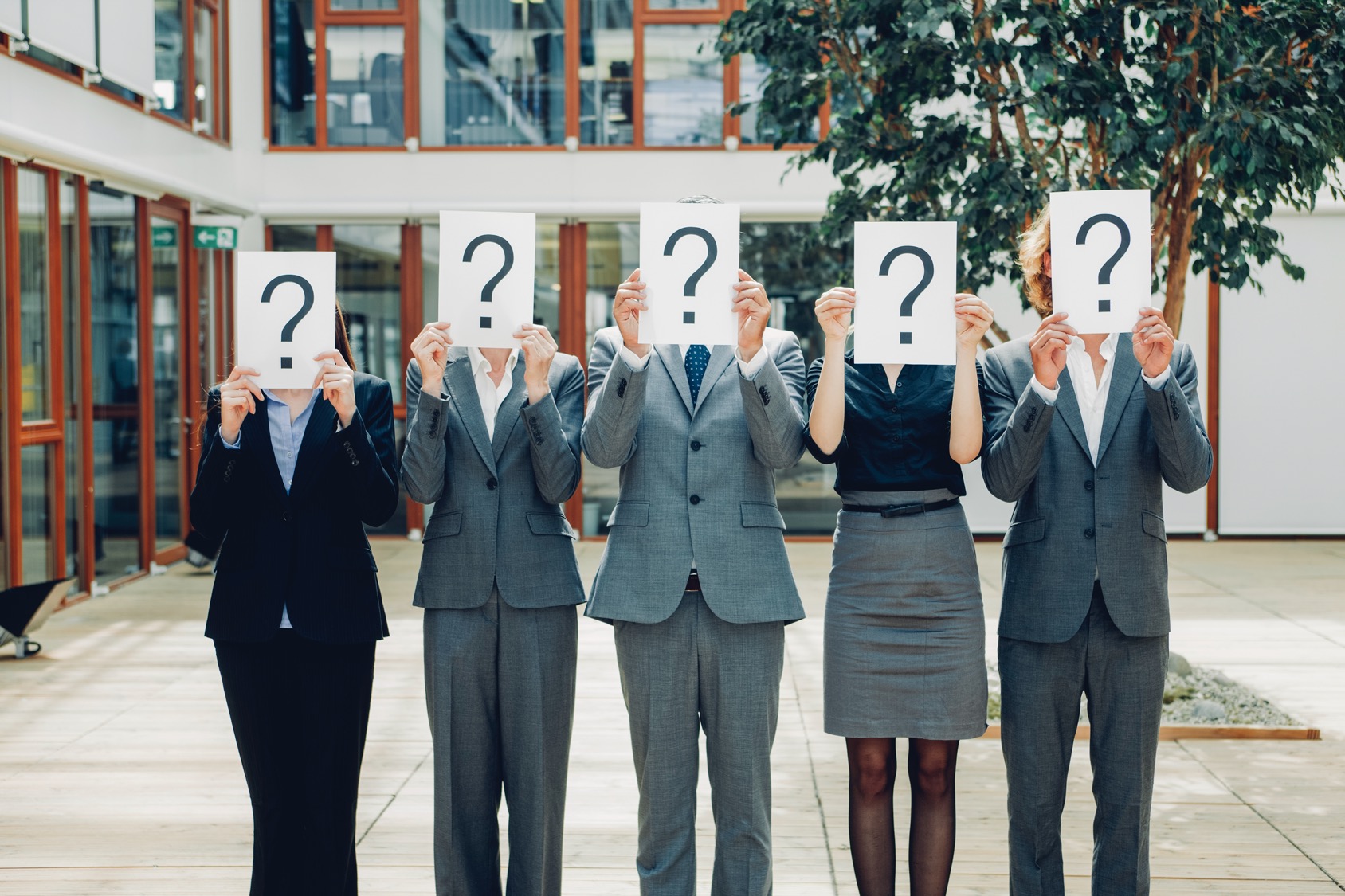 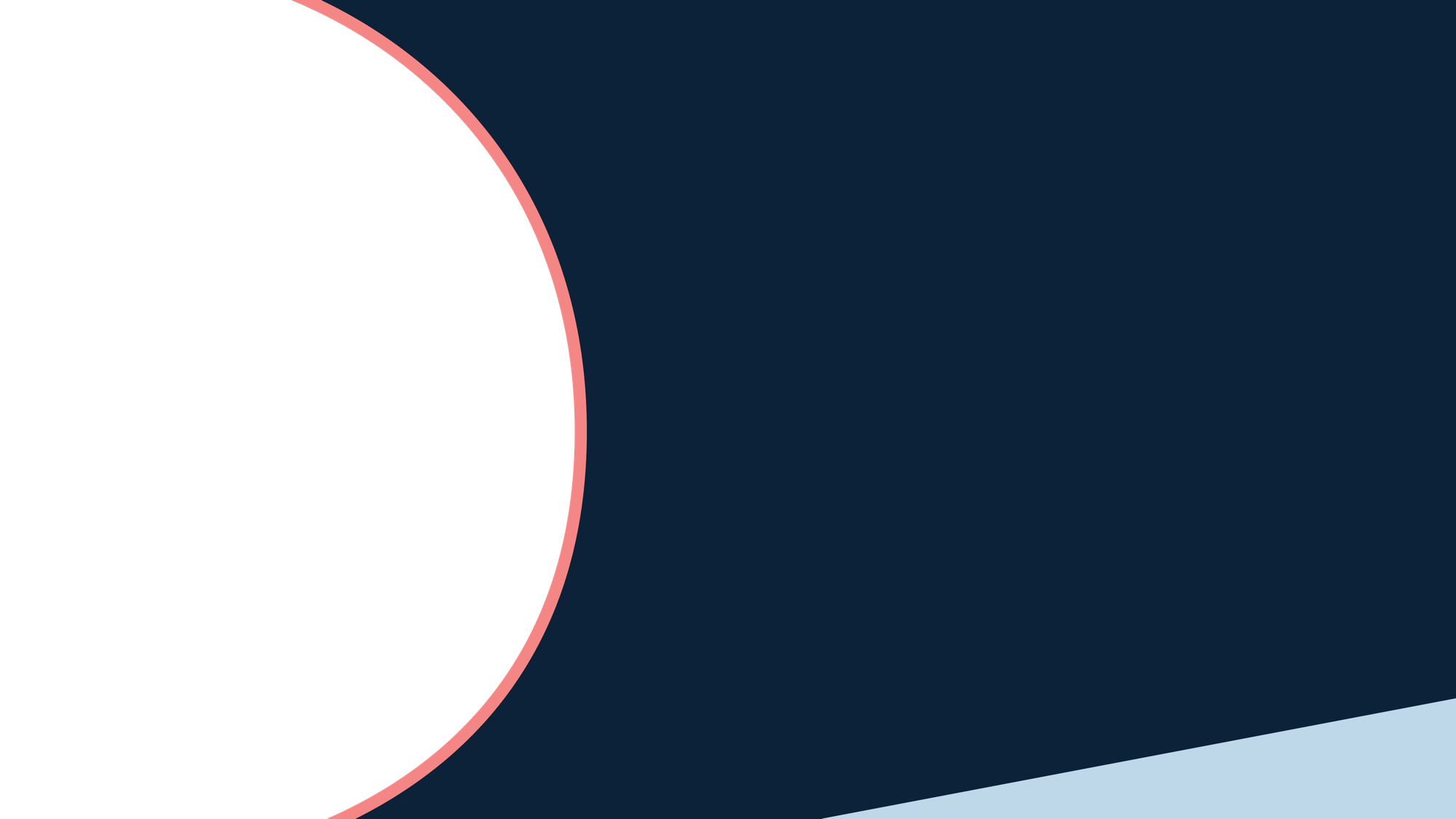 Article Sixteen
Do not engage in any practice or take any action inconsistent with the agency or other exclusive relationship that other REALTORS® have with clients.
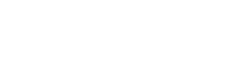 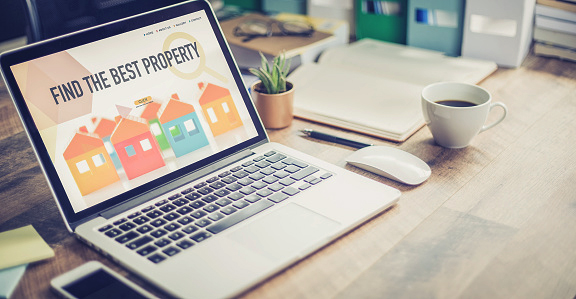 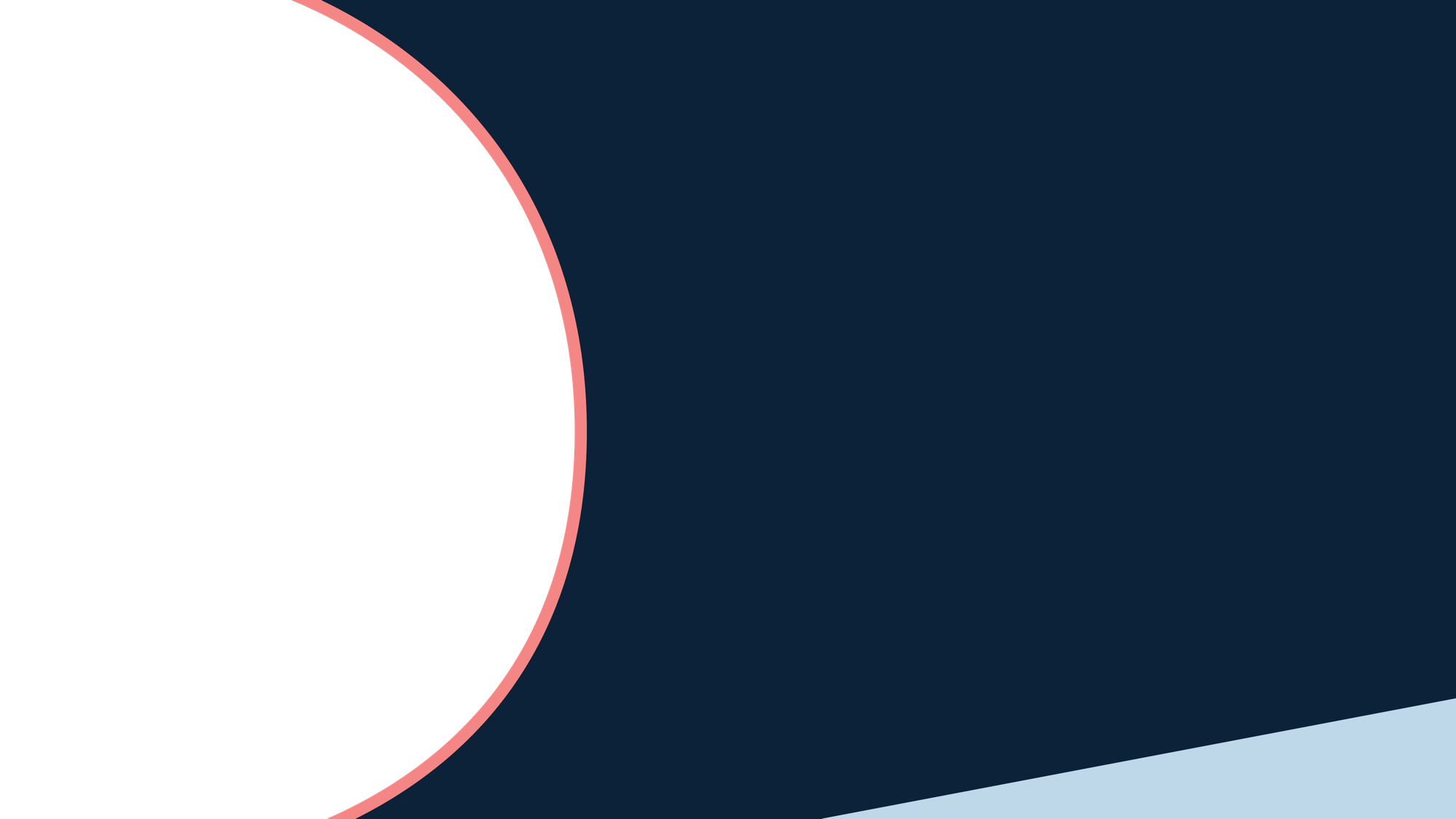 Article Sixteen
Examples of issues covered by Article 16 and its Standards of Practice:
Innovative or aggressive business practices
Advertising/solicitations which may be received by other REALTORS® clients
Solicitation of listings and agency relationships of clients of other brokers
Dealing with other brokers’ clients
Obligations when entering into 
      exclusive relationships
Agency and/or brokerage relationship disclosure
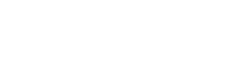 IN CONCLUSION…
The REALTOR Code of Ethics…
Protects the buying and selling public.
Promotes a competitive real estate marketplace.
Enhances the integrity of the industry.
Is your promise of performance.
Is your promise of professionalism.
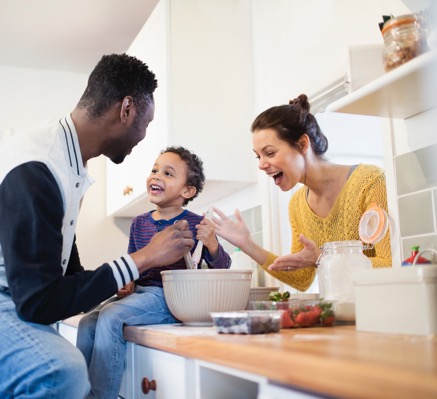 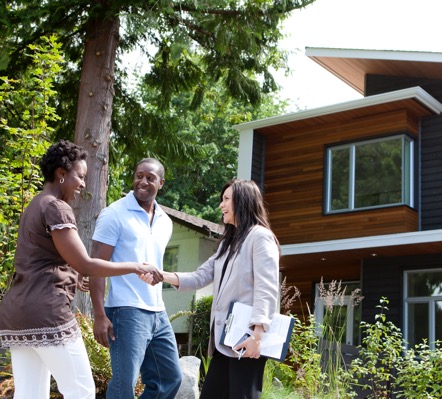 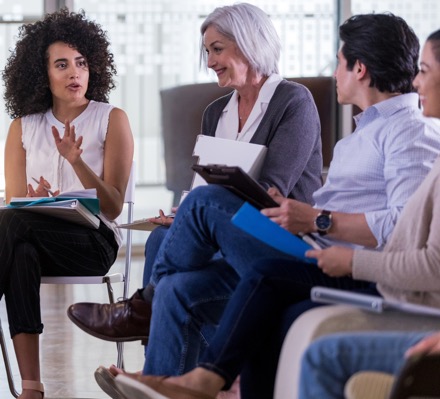